Research4Life
Free or low-cost access to academic and professional content online
What is Research4Life?
Research4Life provides institutions in lower income countries with online access to academic and professional peer-reviewed content. 
Our goal is to close the knowledge gap between the Global North and South, by making it easier for researchers in the Global South to access research and to publish, and as such contribute to a more equitable world of research.
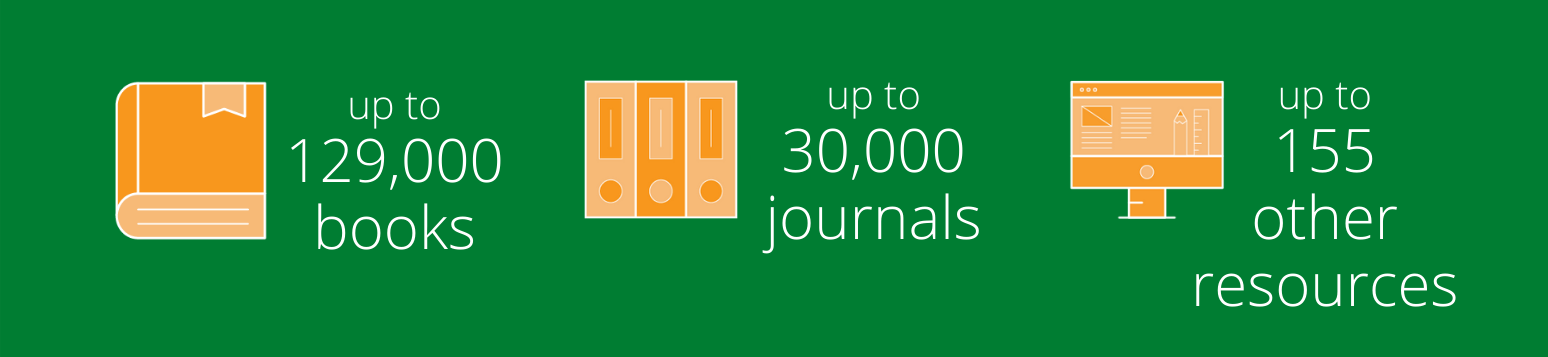 Numbers from September 2021
Five collections
Access by country
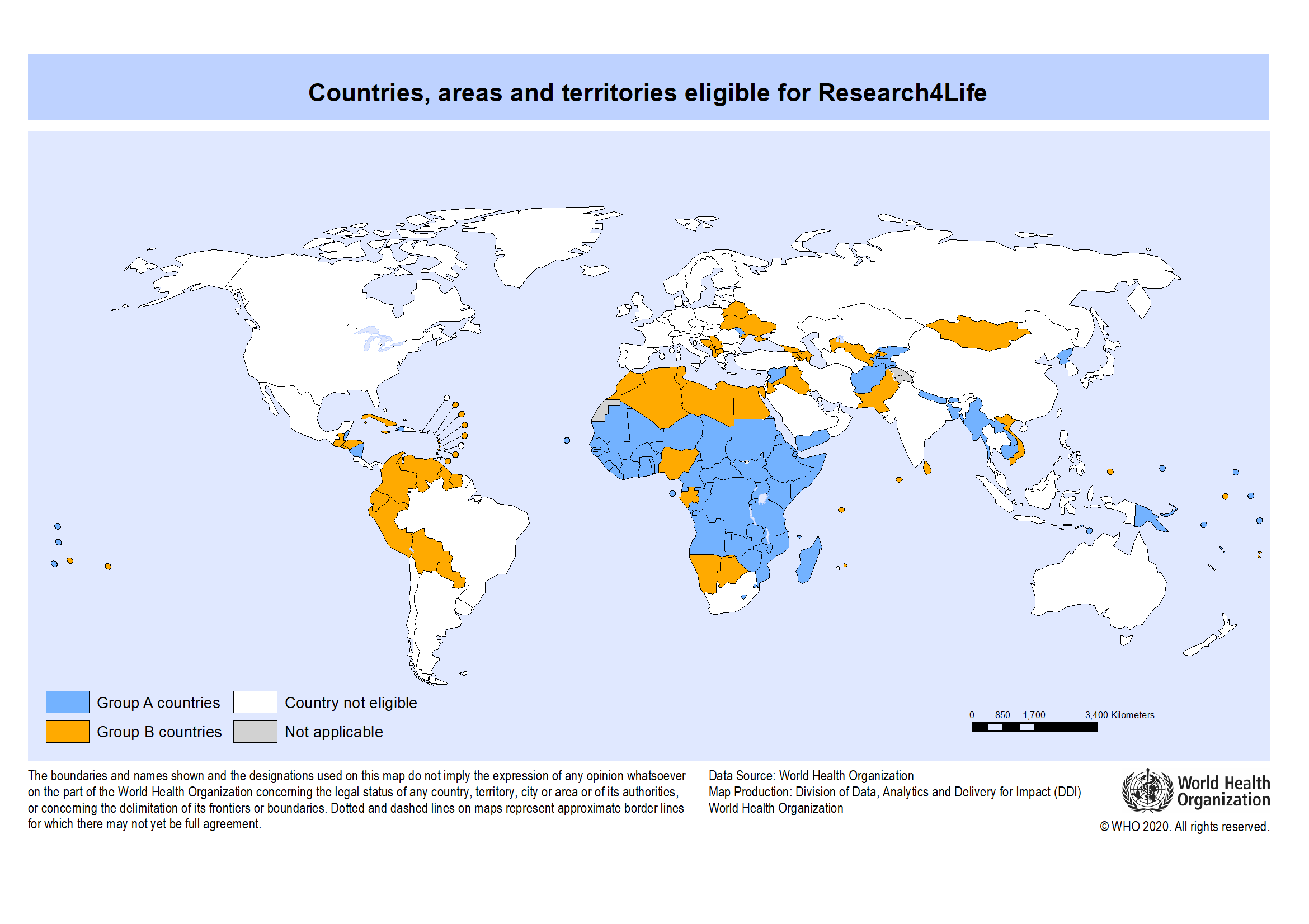 Free access
Low-cost access
Who can use Research4Life?
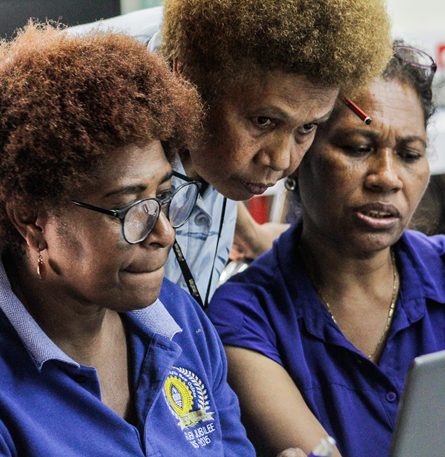 How to access Research4Life?
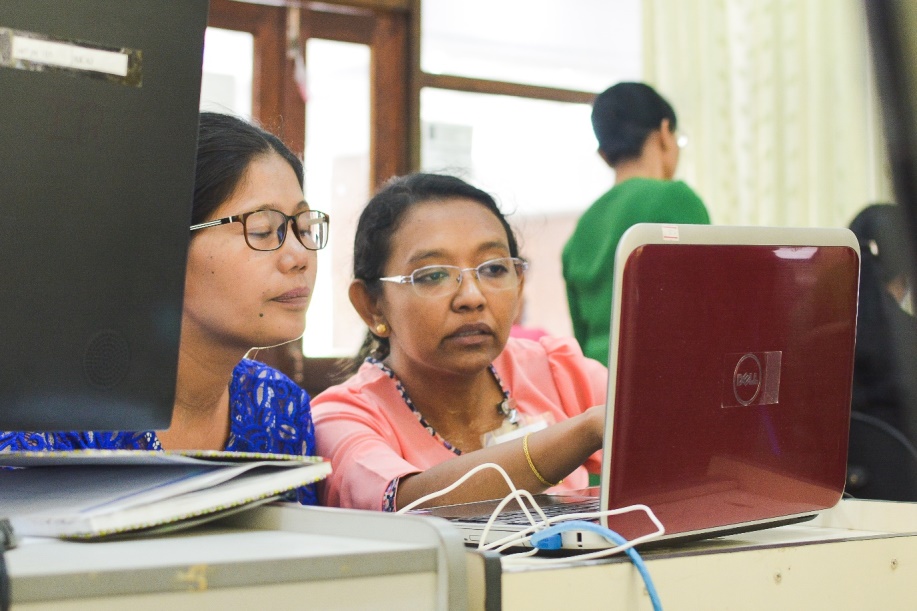 Log in from our homepage
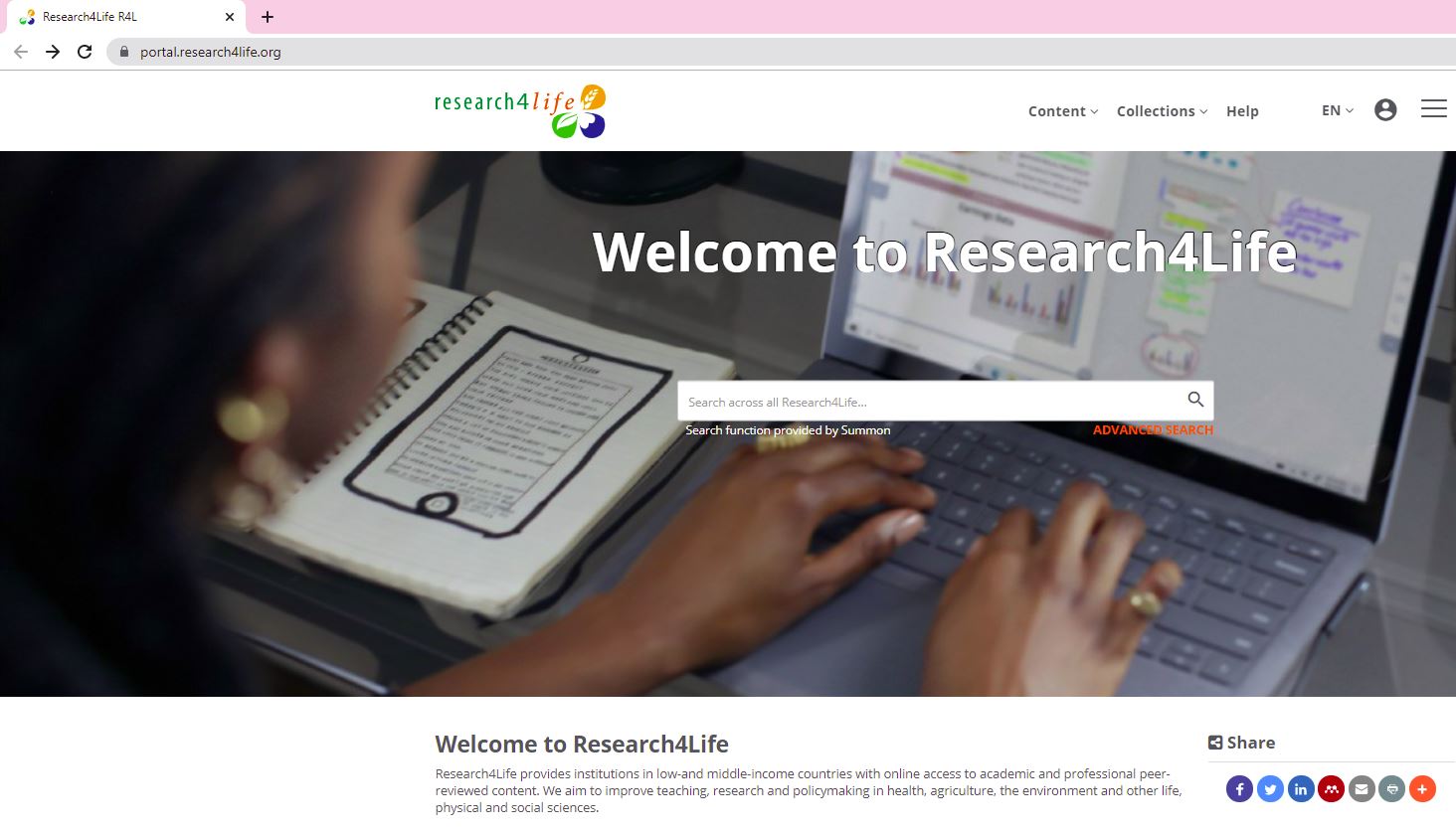 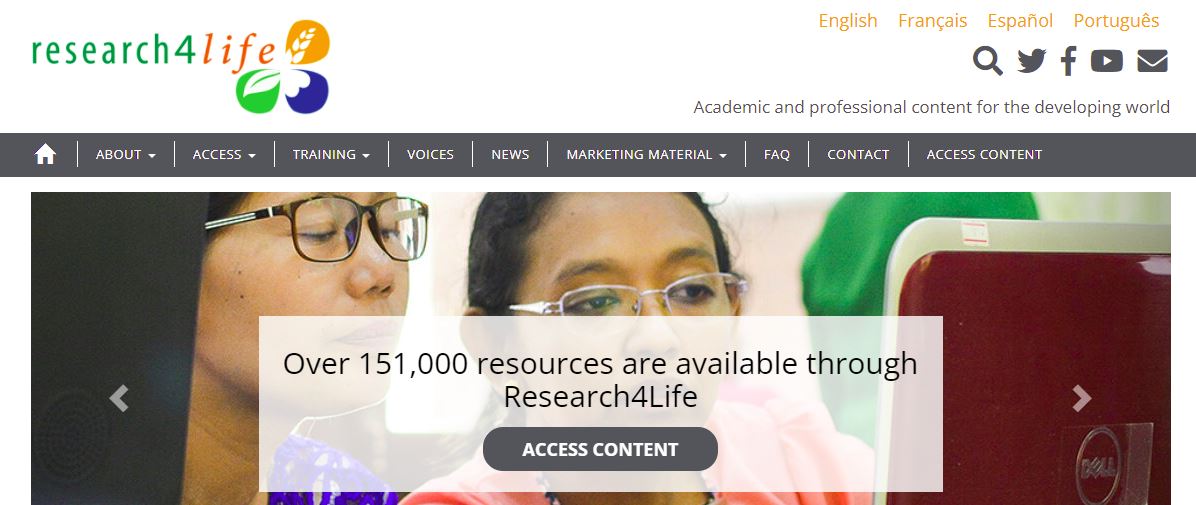 https://www.research4life.org/
Browse thousands of journals and books
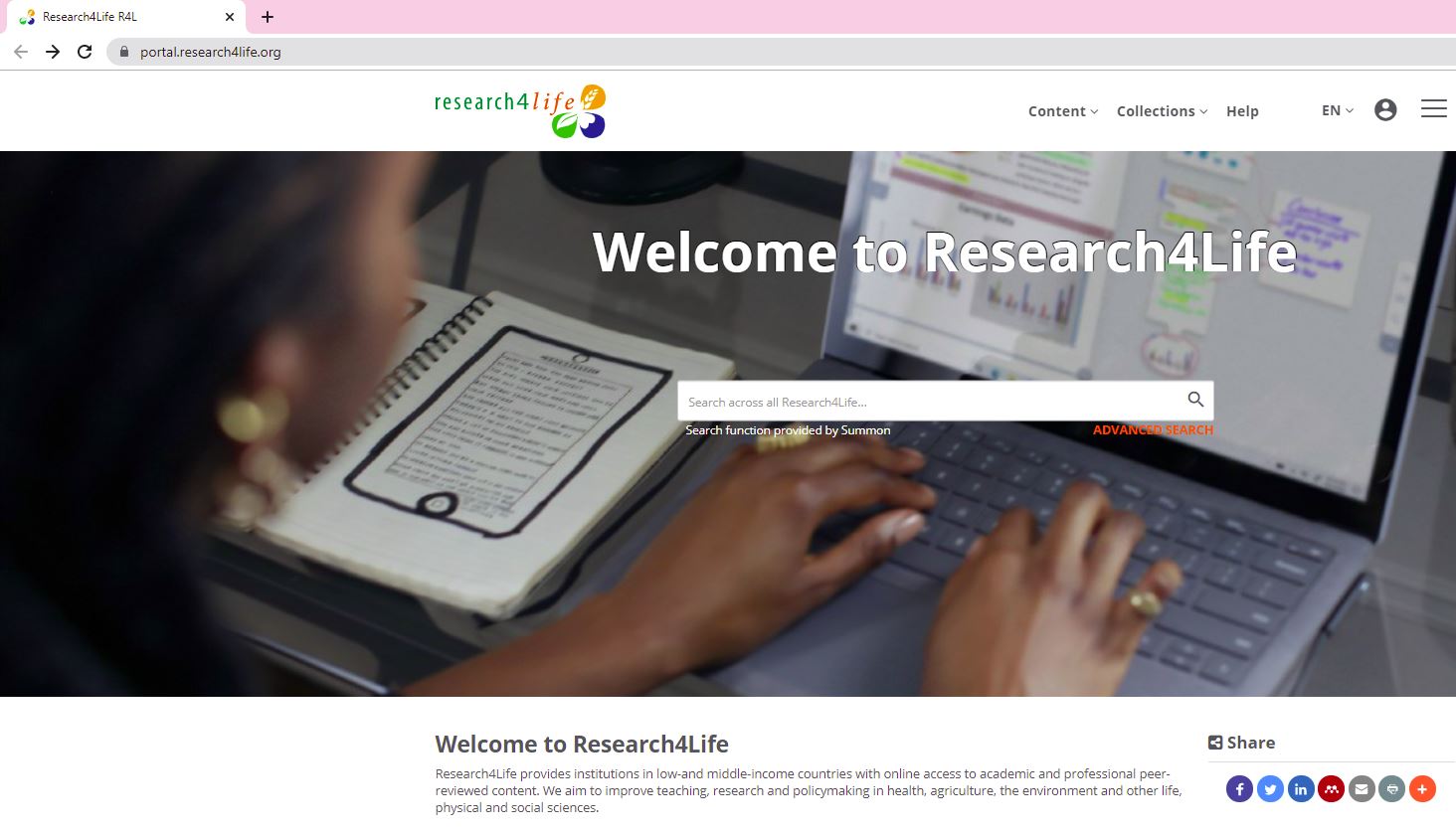 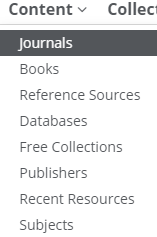 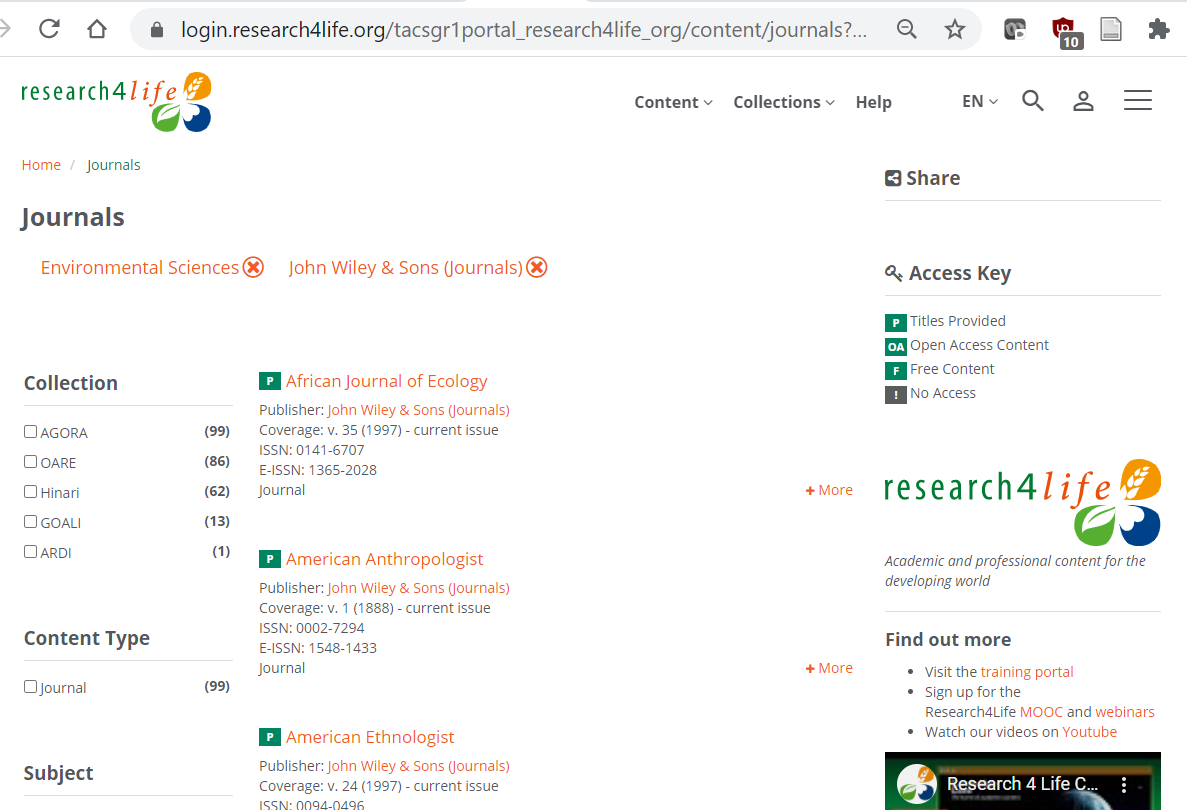 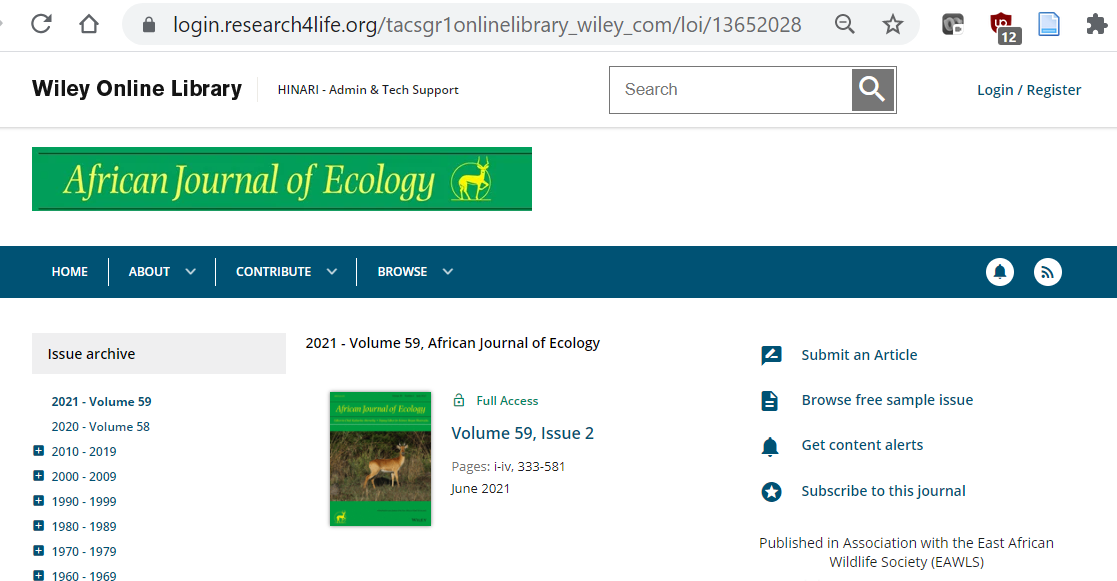 Access databases
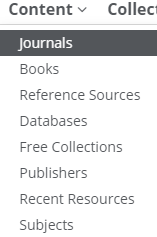 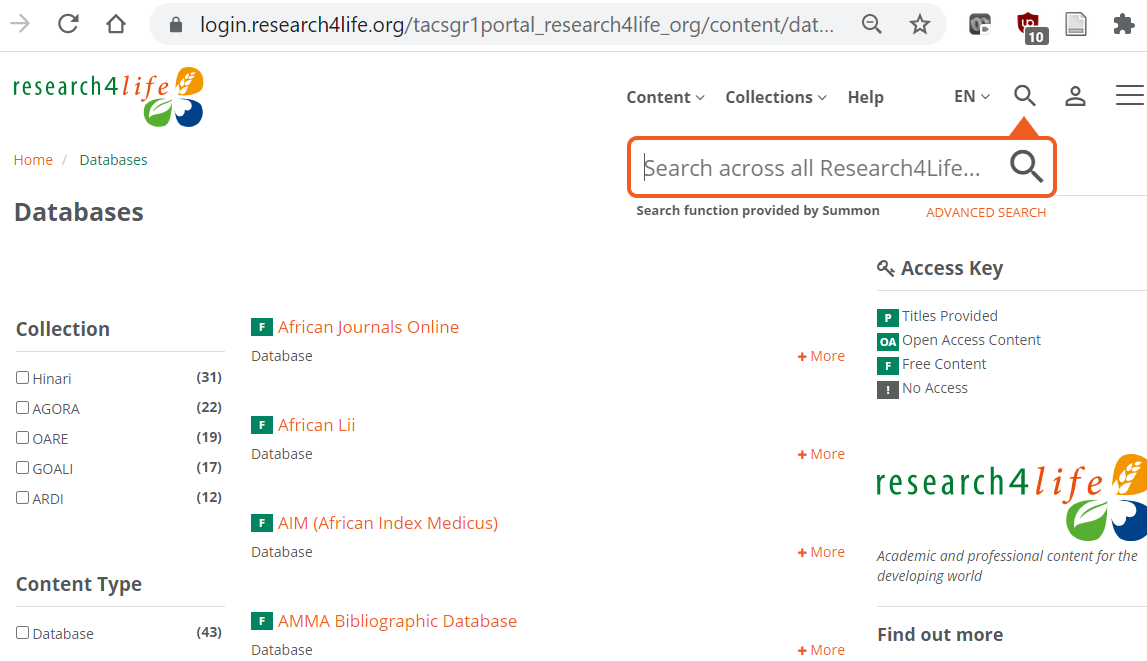 Search on all content by keywords
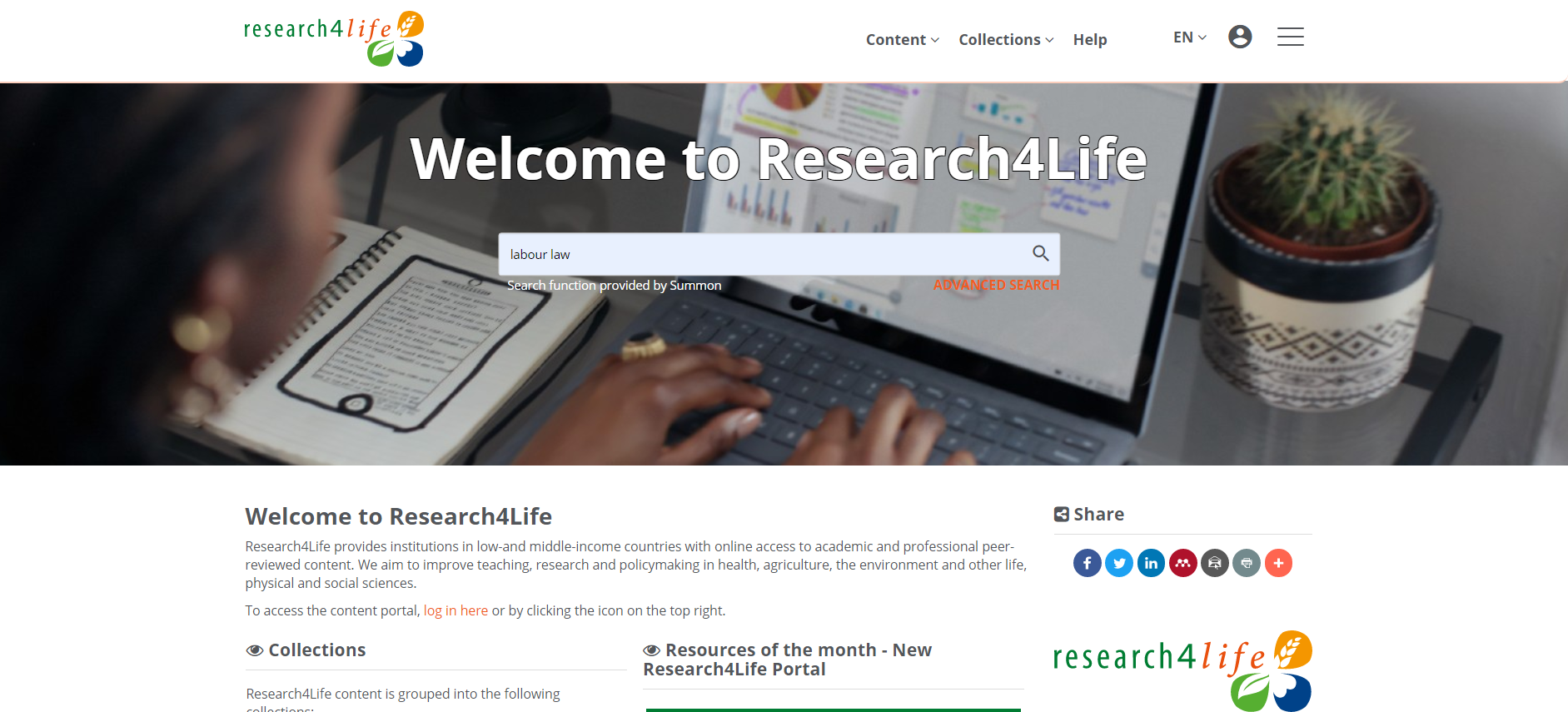 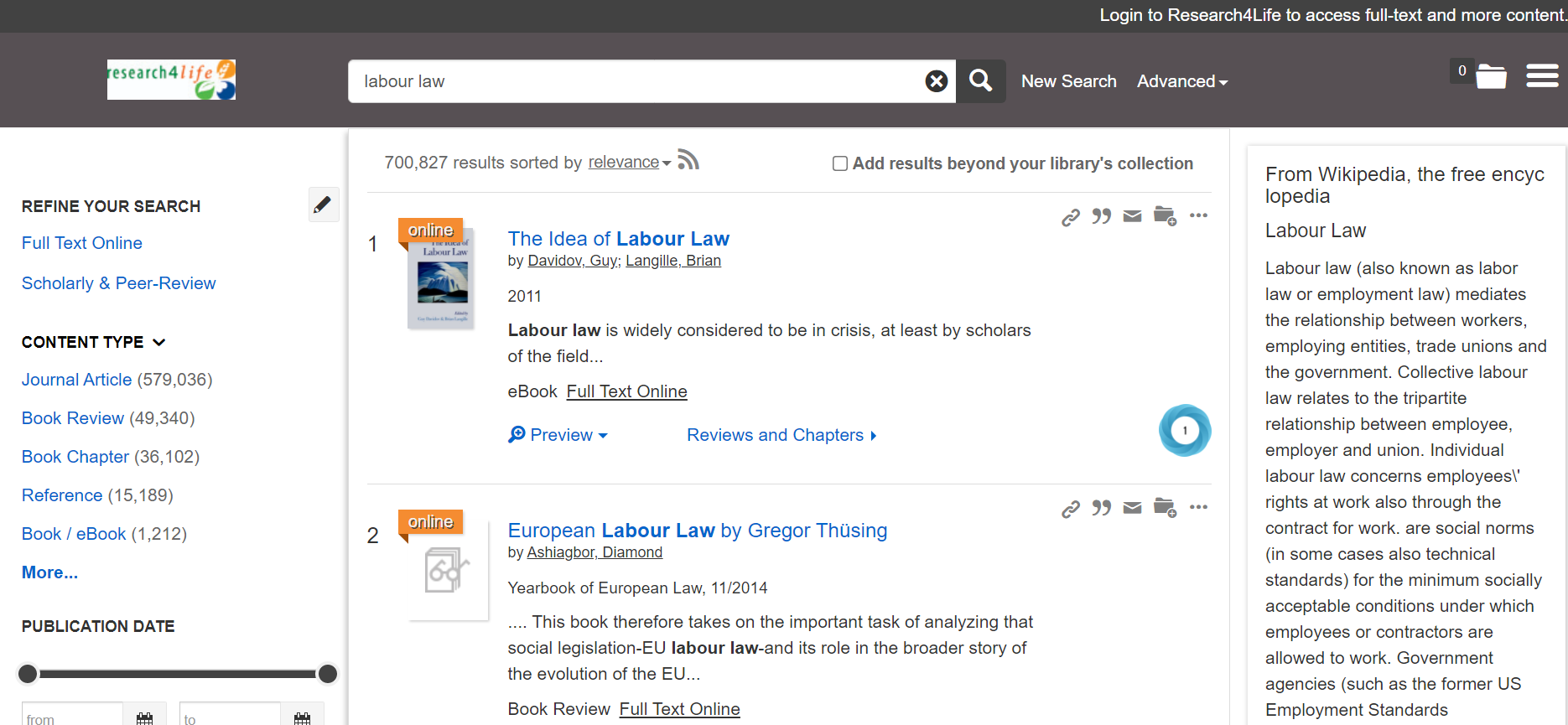 How we make a difference
“We can’t always buy the latest books and journals, so Research4Life is really our only source of current information. It allows me to read what I need to read to be able to stay up to date.”



Neurosurgeon Dr. Pratyush Shrestha from Nepal
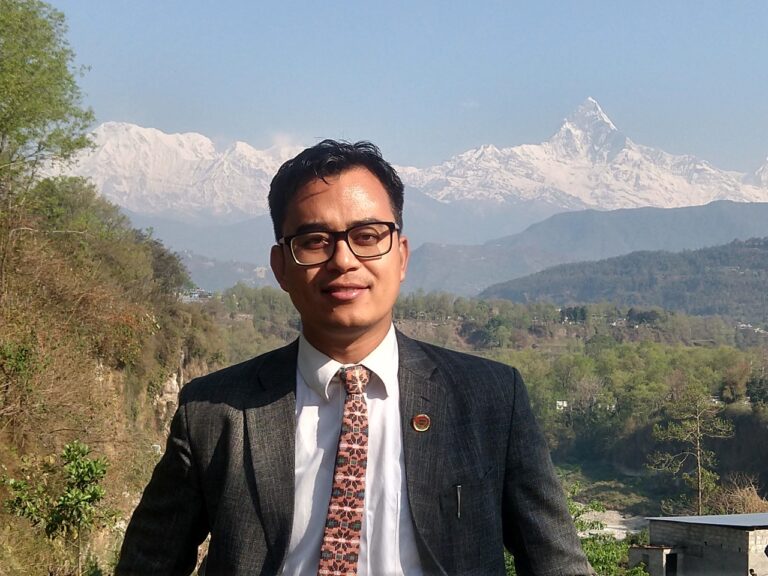 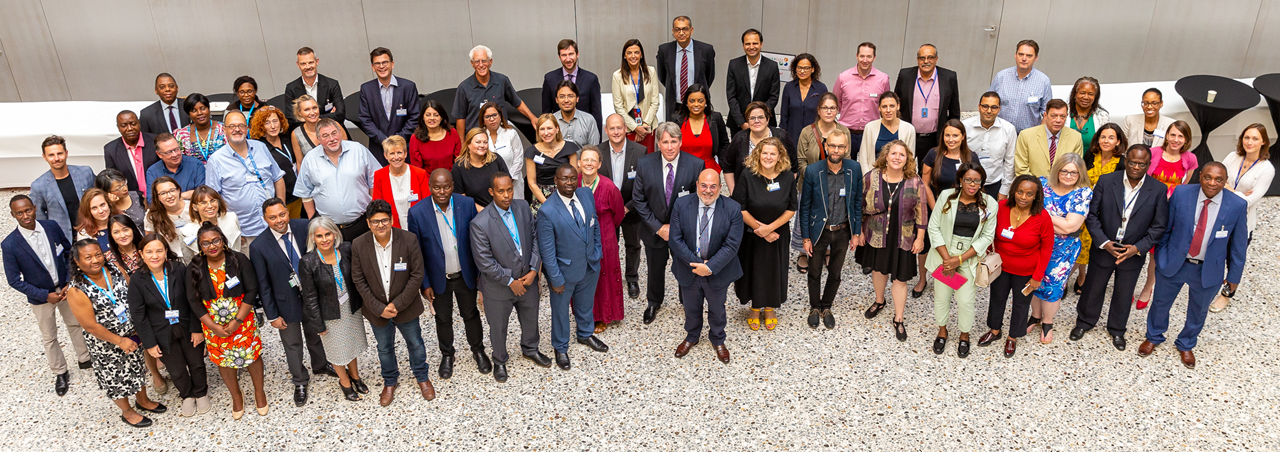 More information? 
Visit www.research4life.org or write to r4l@research4life.org.